English Class
複数形
How many dogs?
注）
製作者の授業パターンで
スライドは構成されています。

自分には必要ないものは、
適宜消してください。
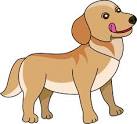 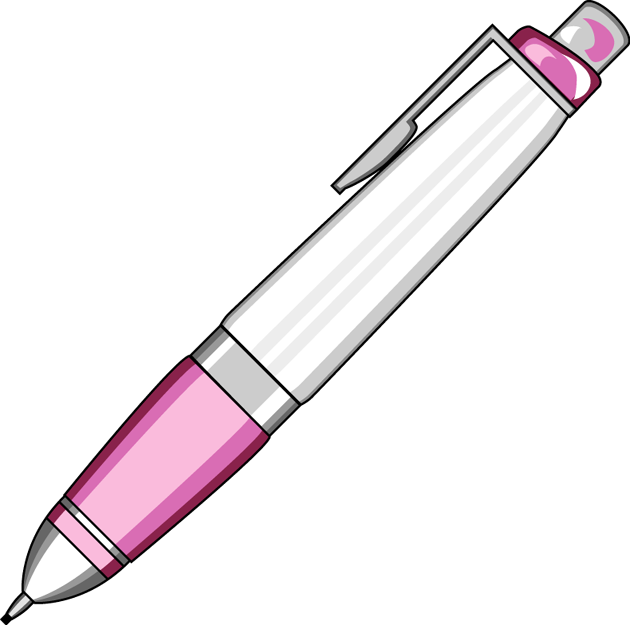 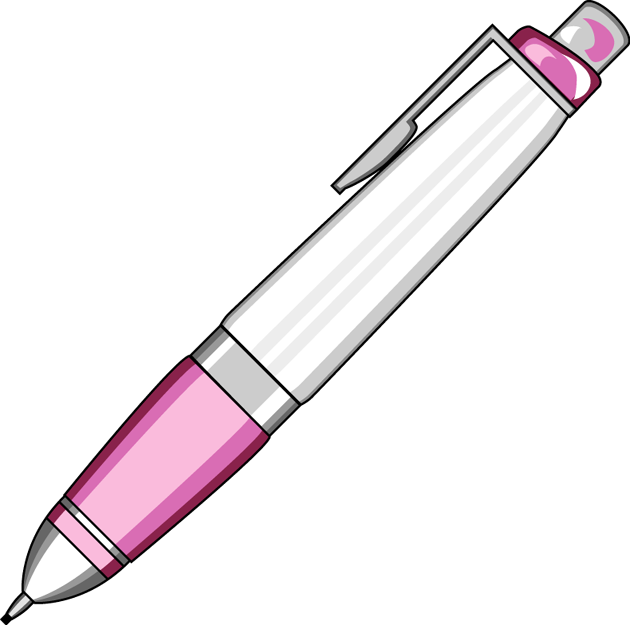 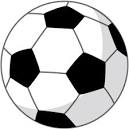 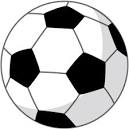 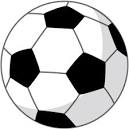 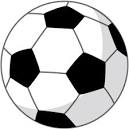 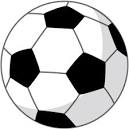 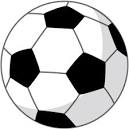 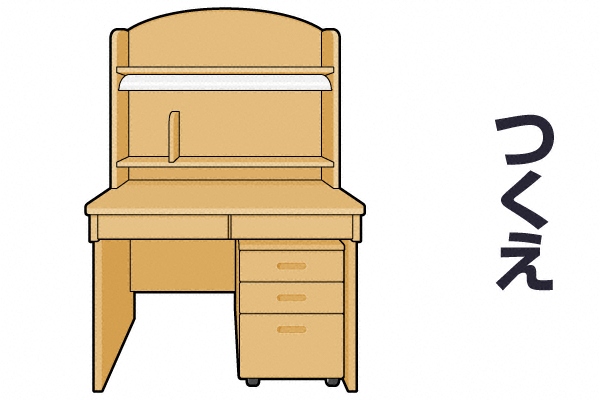 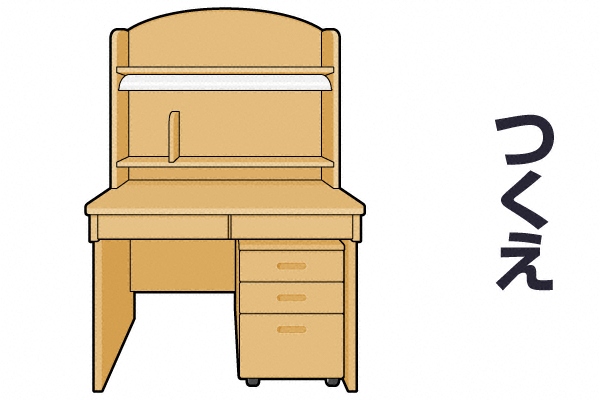 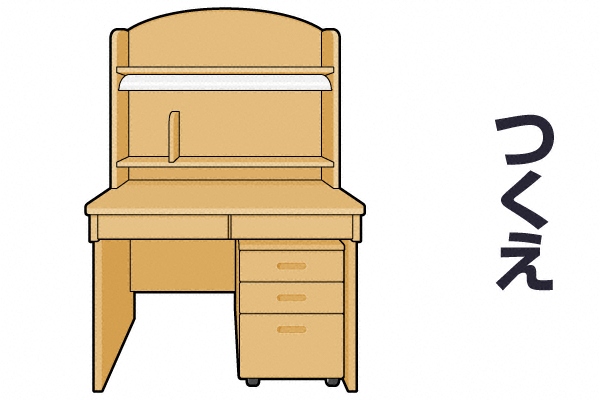 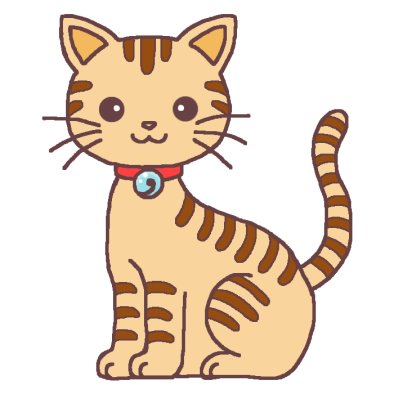 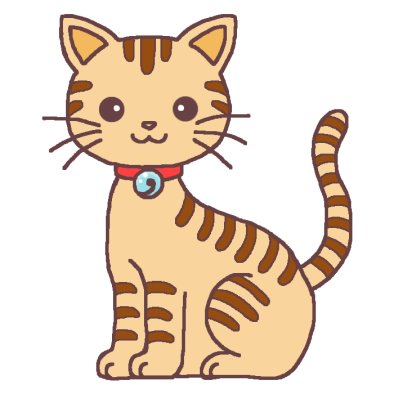 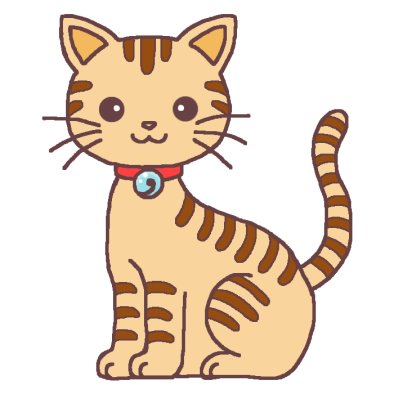 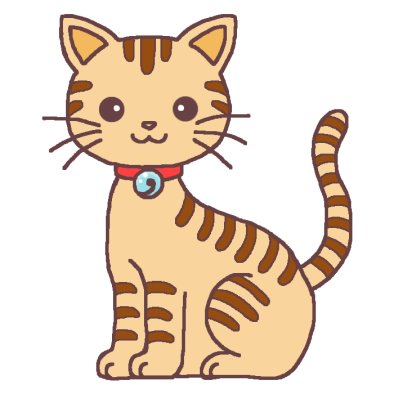 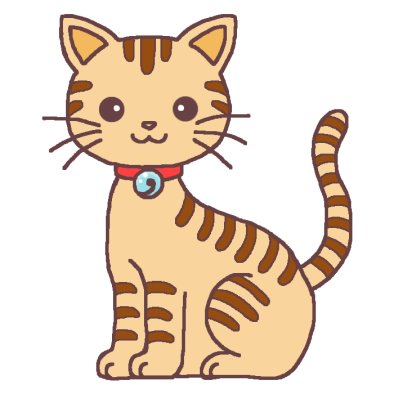 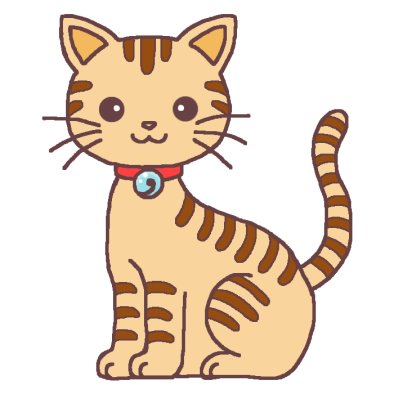 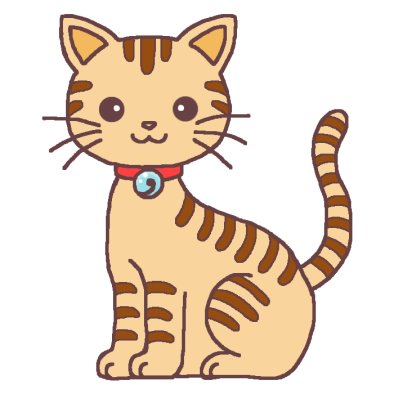 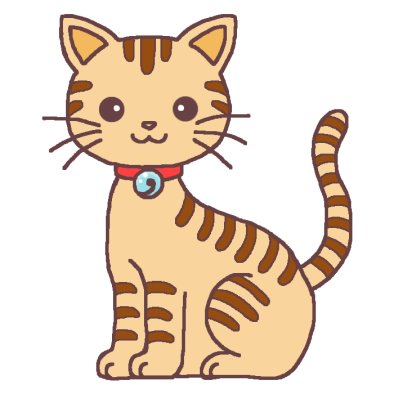 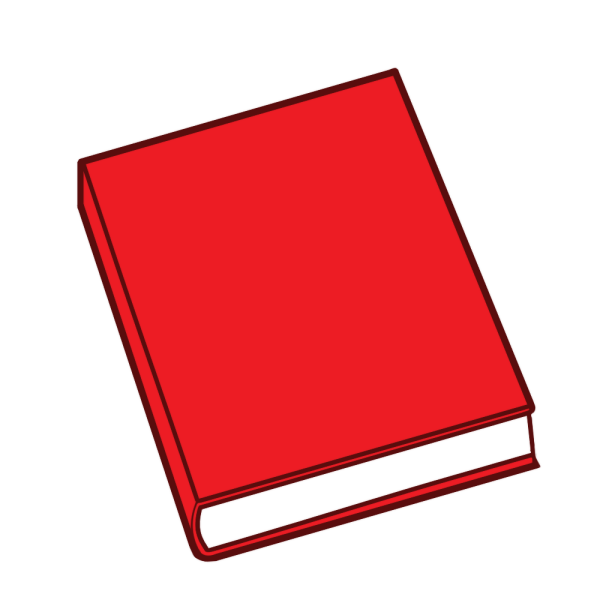 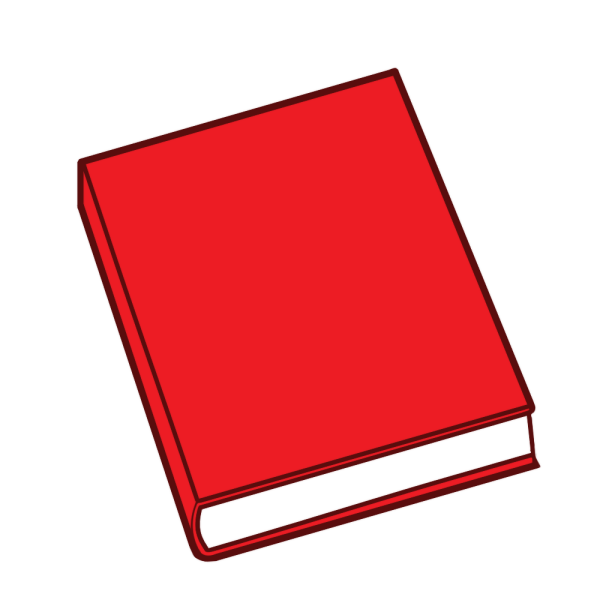 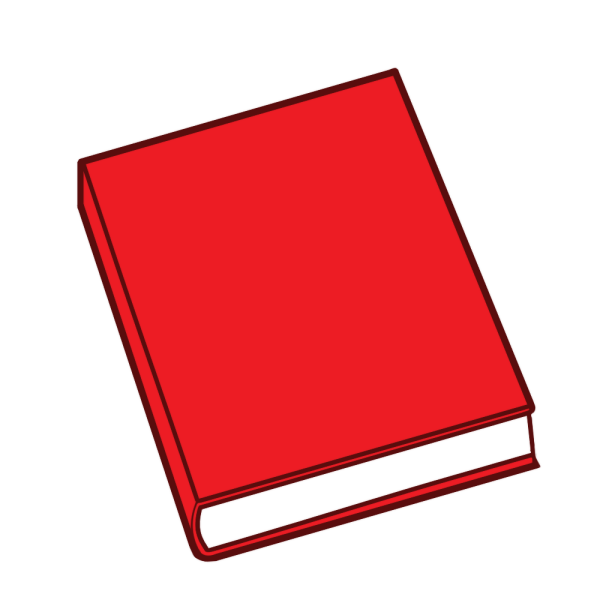 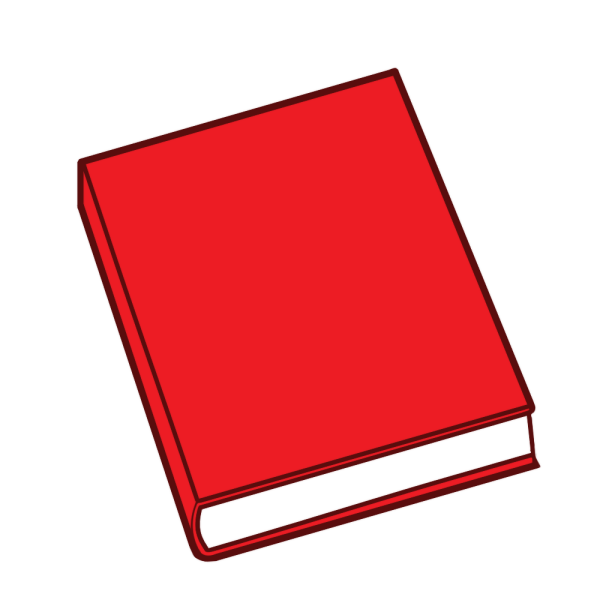 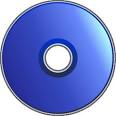 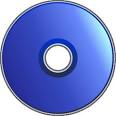 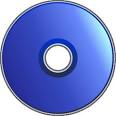 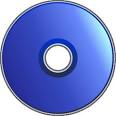 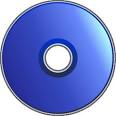 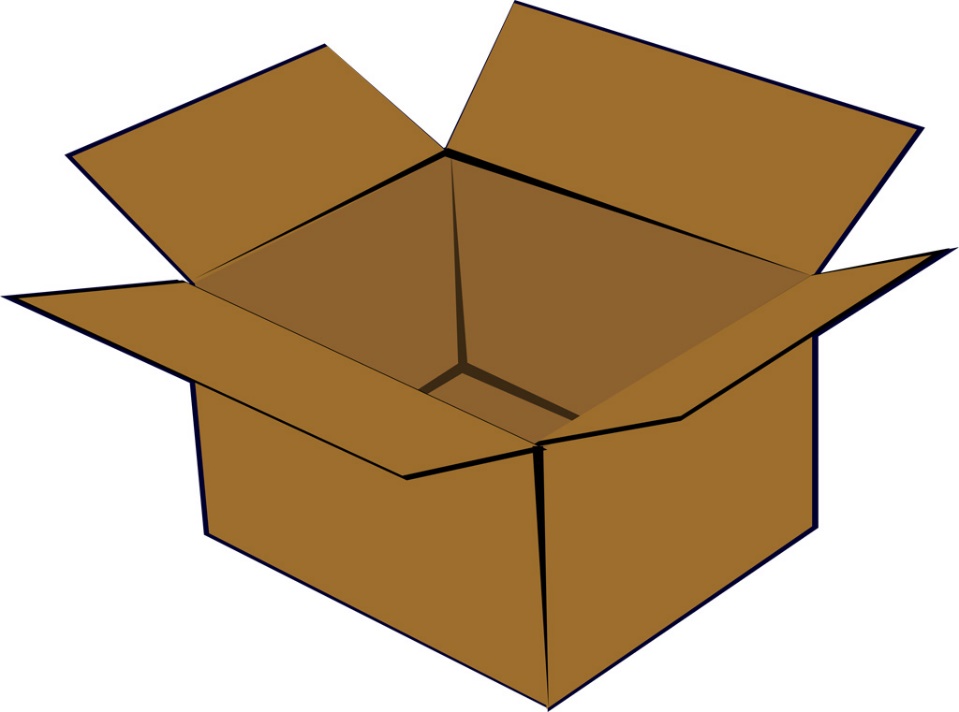 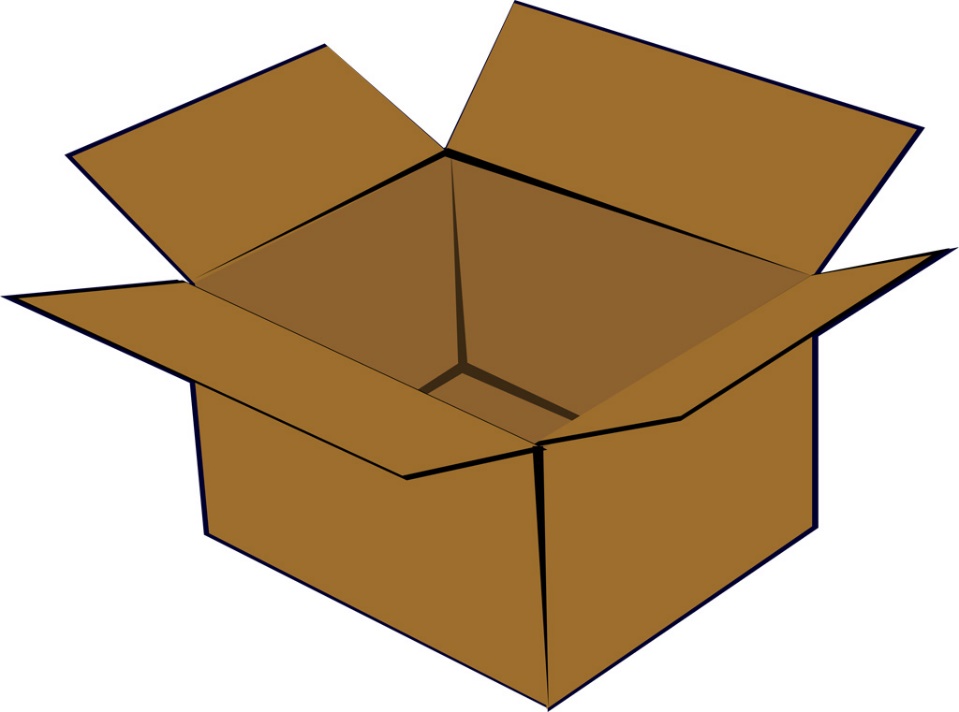 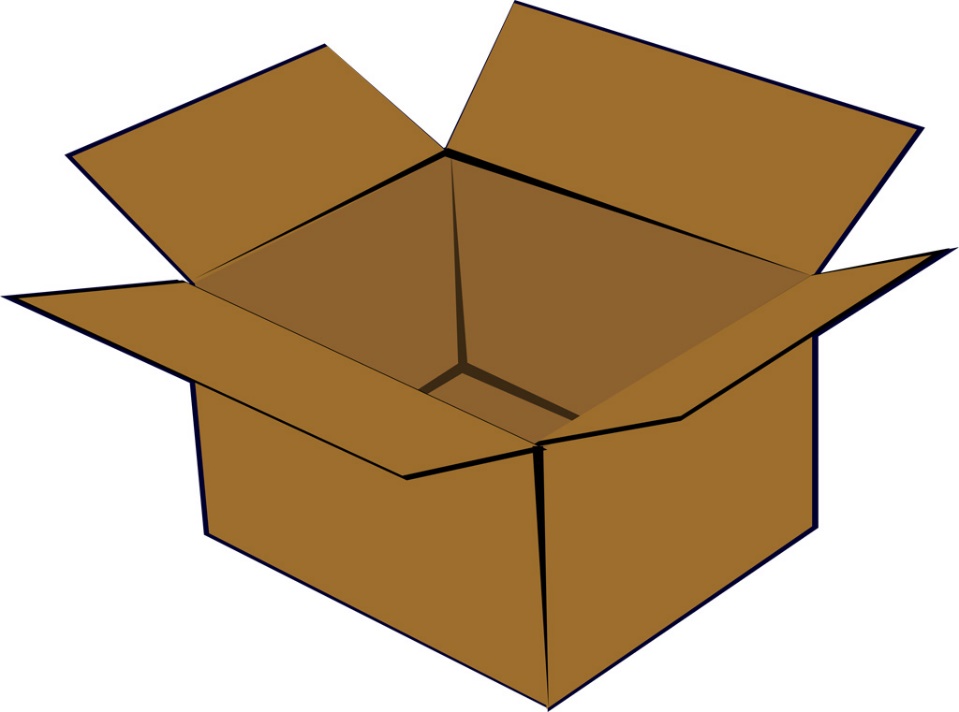 違いは？
１匹だと…　one dog
２匹だと…   two dogs

2匹以上は「複数形」になり、
　　　　　物の名前にｓがつく！
1匹（単数）
例
one dog
two dogs
three dogs
four dogs
five dogs
six dogs
ten dogs
100 dogs
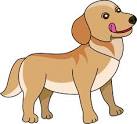 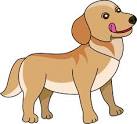 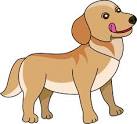 それ以上
（複数）
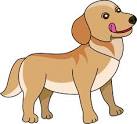 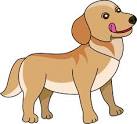 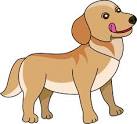 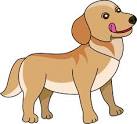 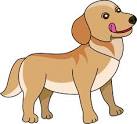 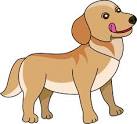 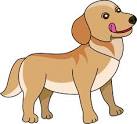 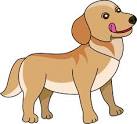 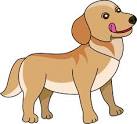 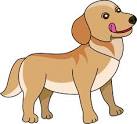 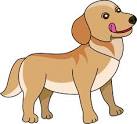 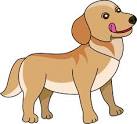 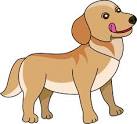 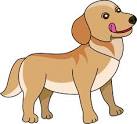 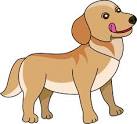 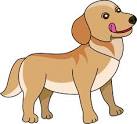 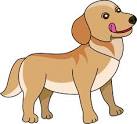 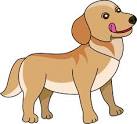 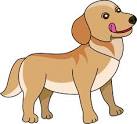 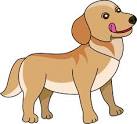 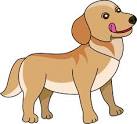 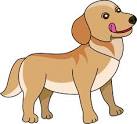 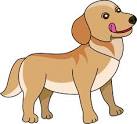 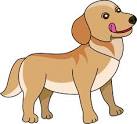 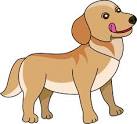 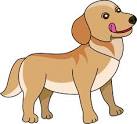 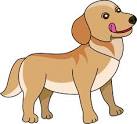 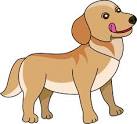 英語は
このラインが
超重要！！
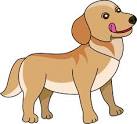 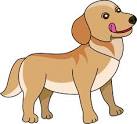 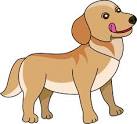 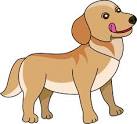 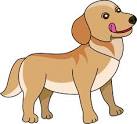 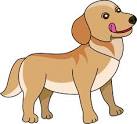 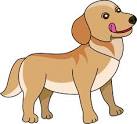 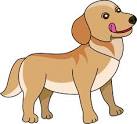 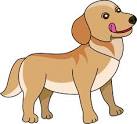 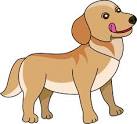 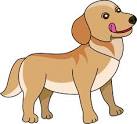 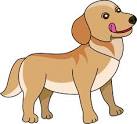 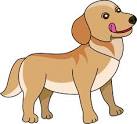 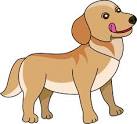 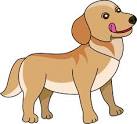 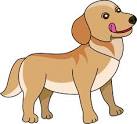 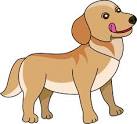 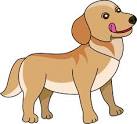 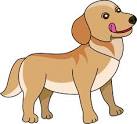 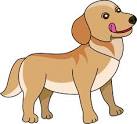 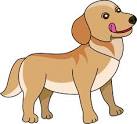 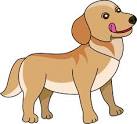 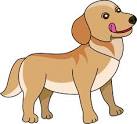 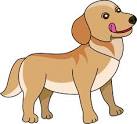 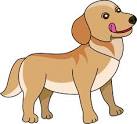 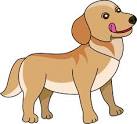 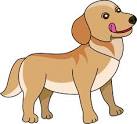 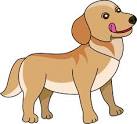 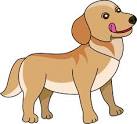 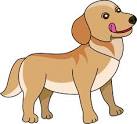 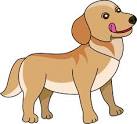 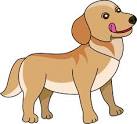 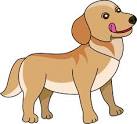 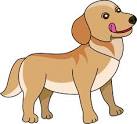 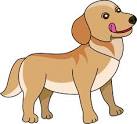 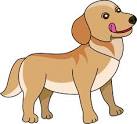 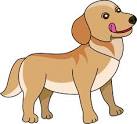 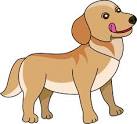 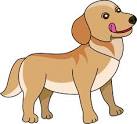 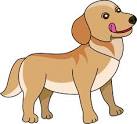 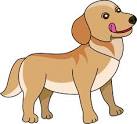 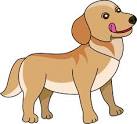 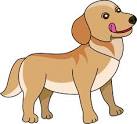 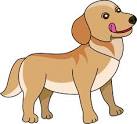 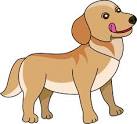 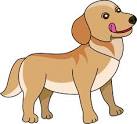 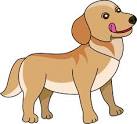 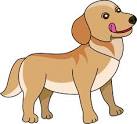 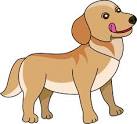 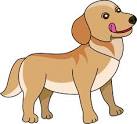 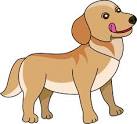 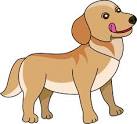 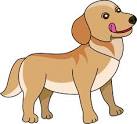 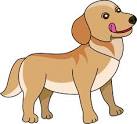 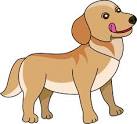 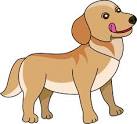 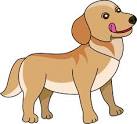 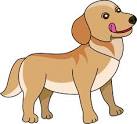 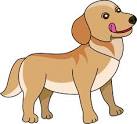 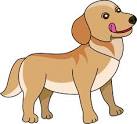 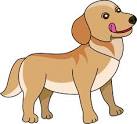 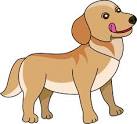 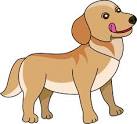 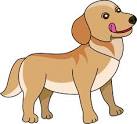 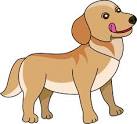 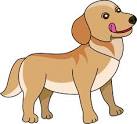 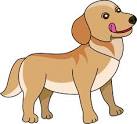 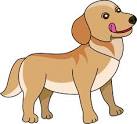 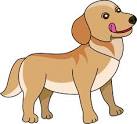 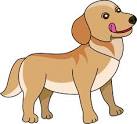 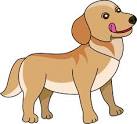 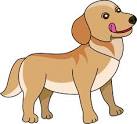 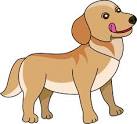 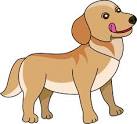 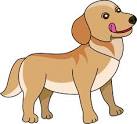 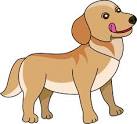 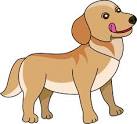 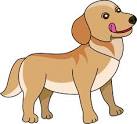 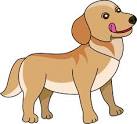 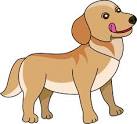 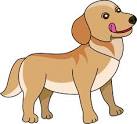 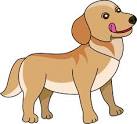 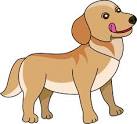 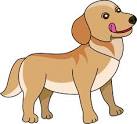 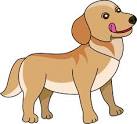 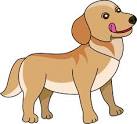 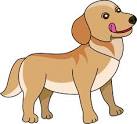 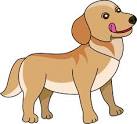 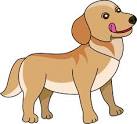 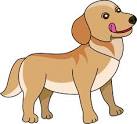 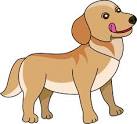 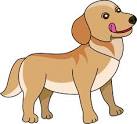 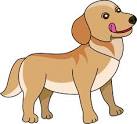 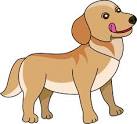 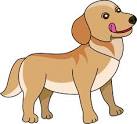 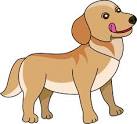 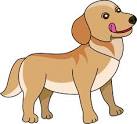 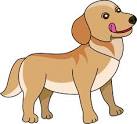 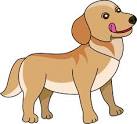 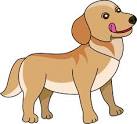 Let’s Practice!
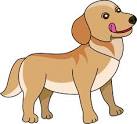 two dogs
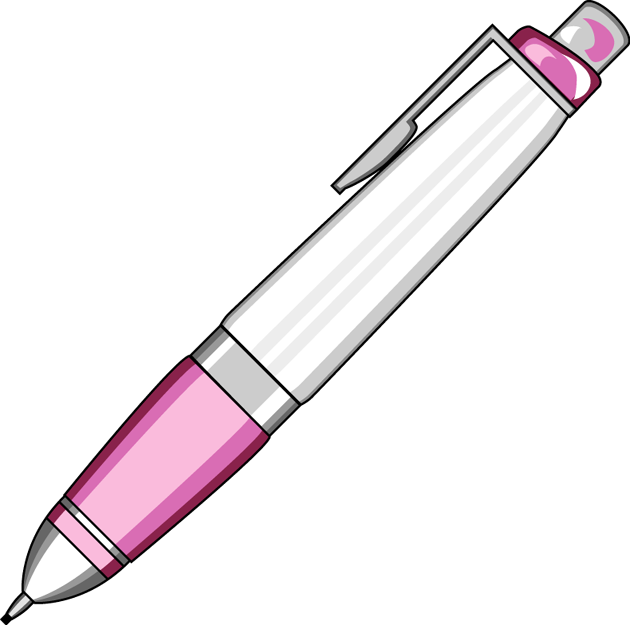 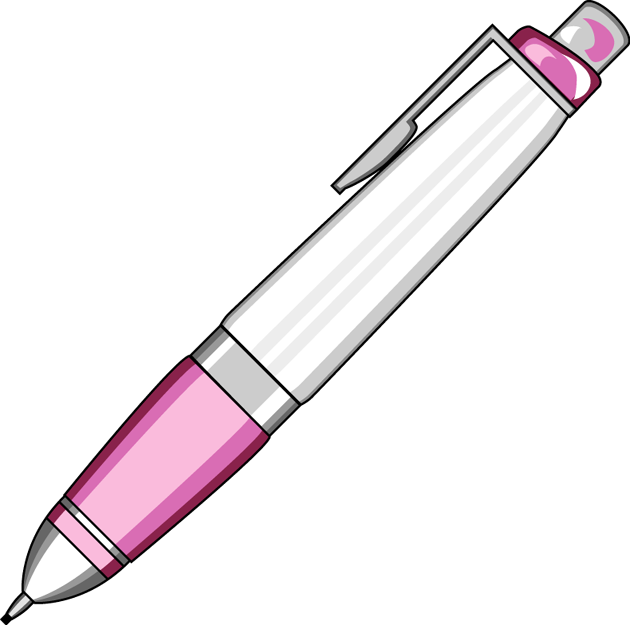 three pens
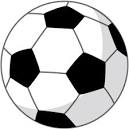 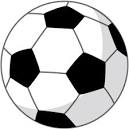 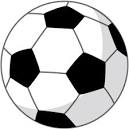 six balls
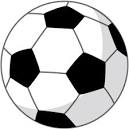 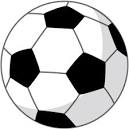 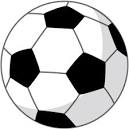 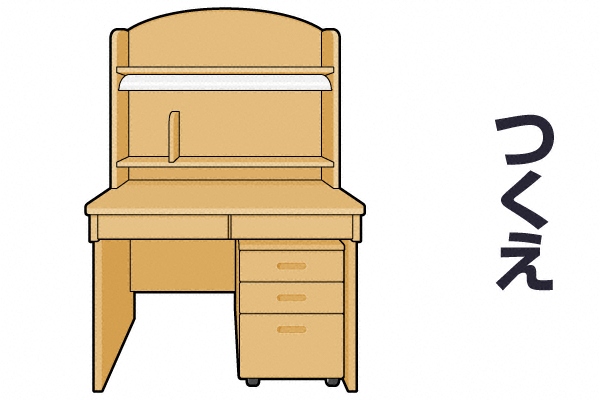 four desks
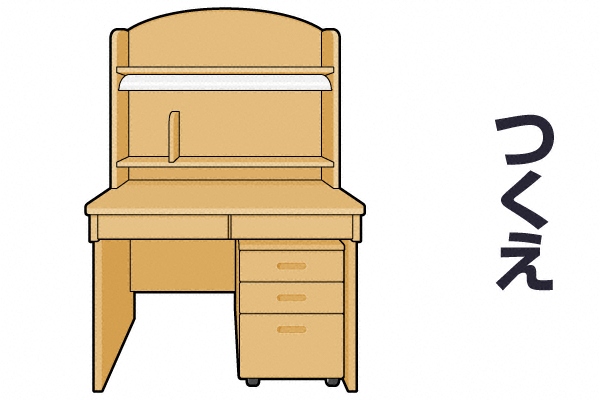 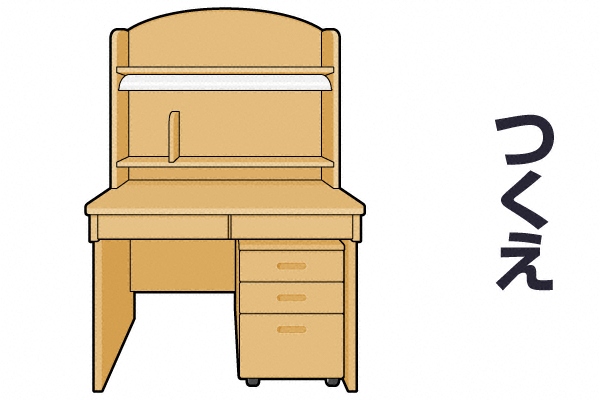 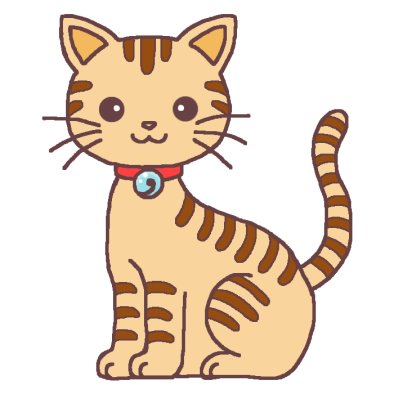 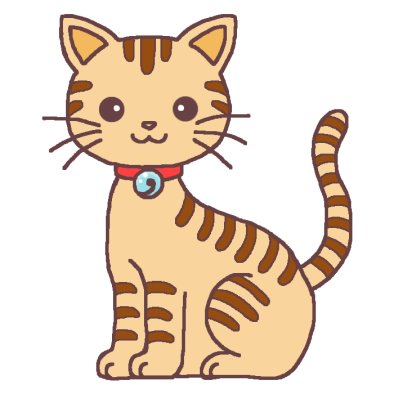 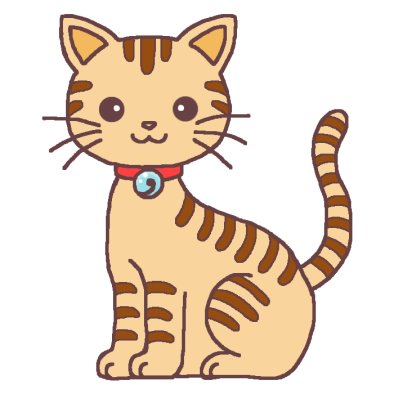 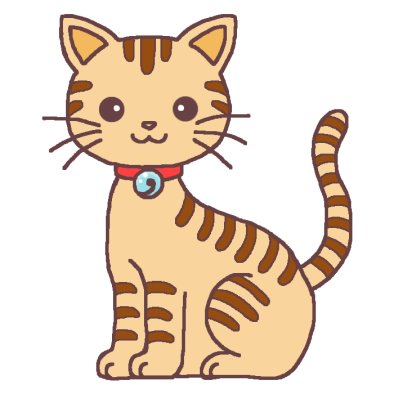 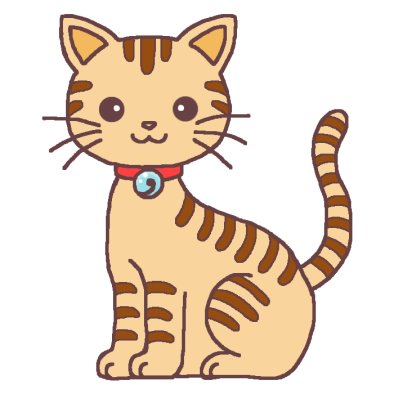 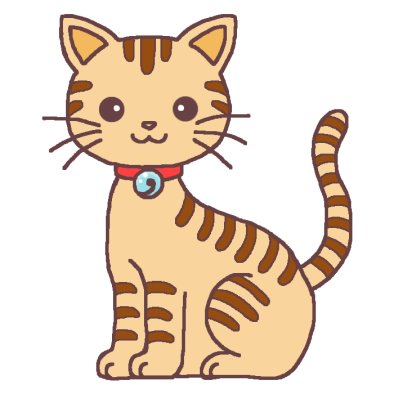 nine cats
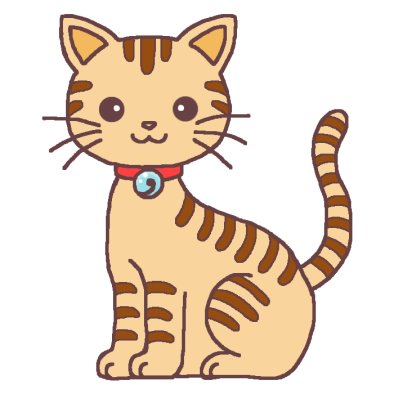 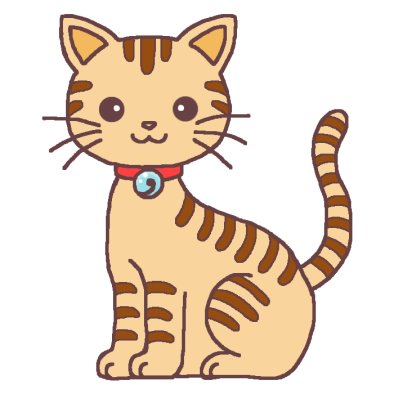 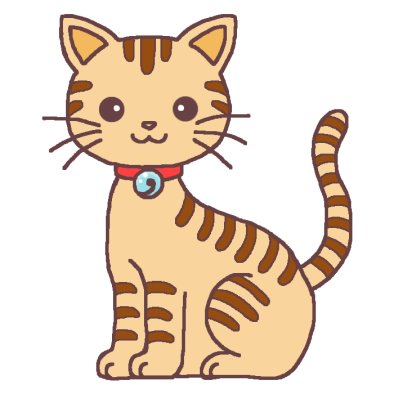 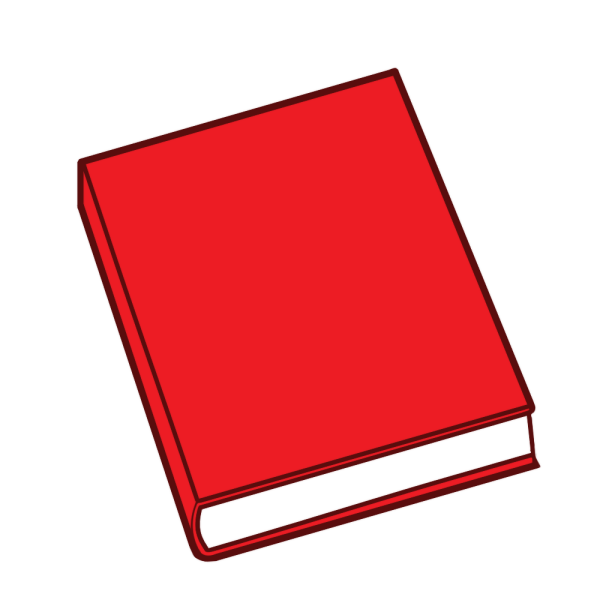 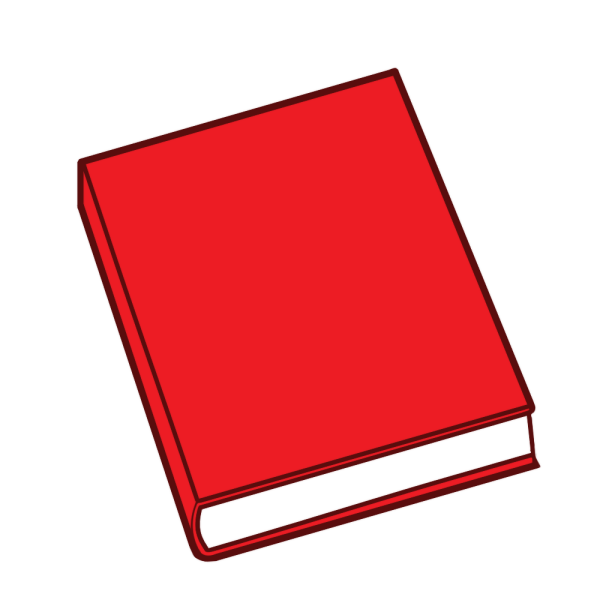 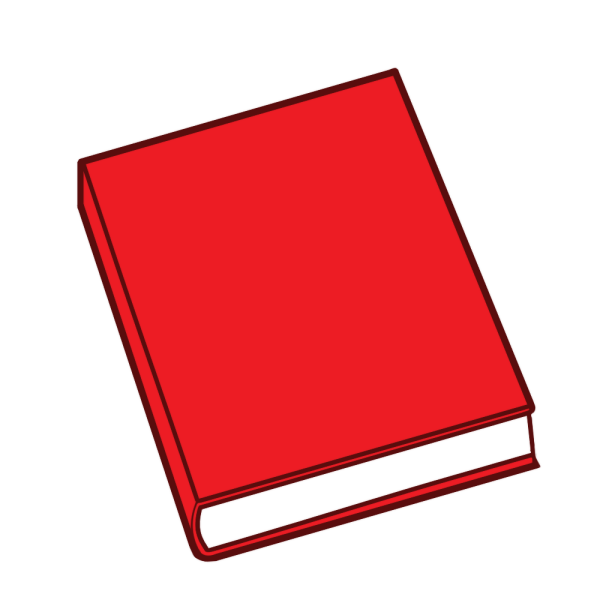 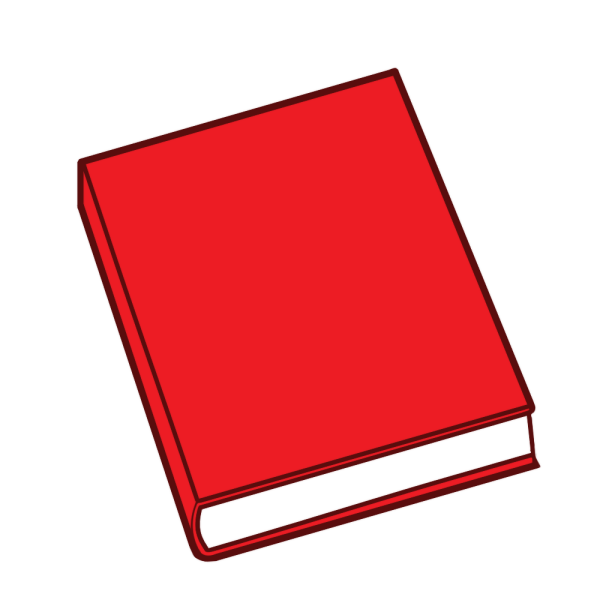 five books
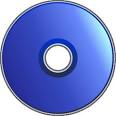 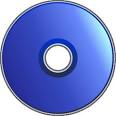 six CDs
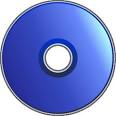 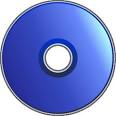 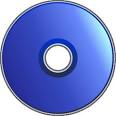 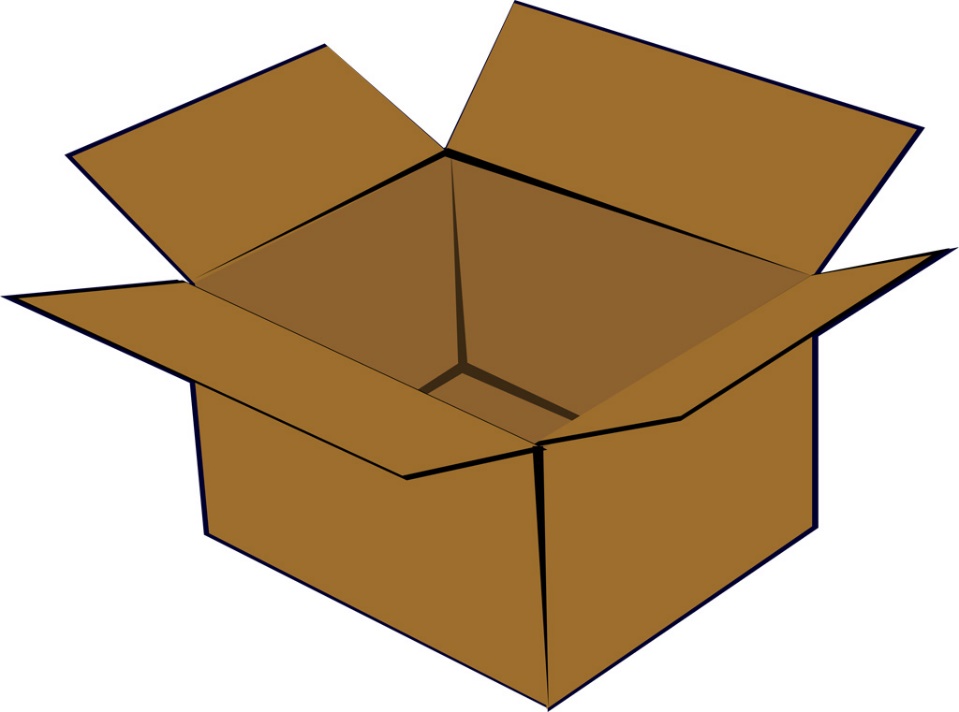 four boxes
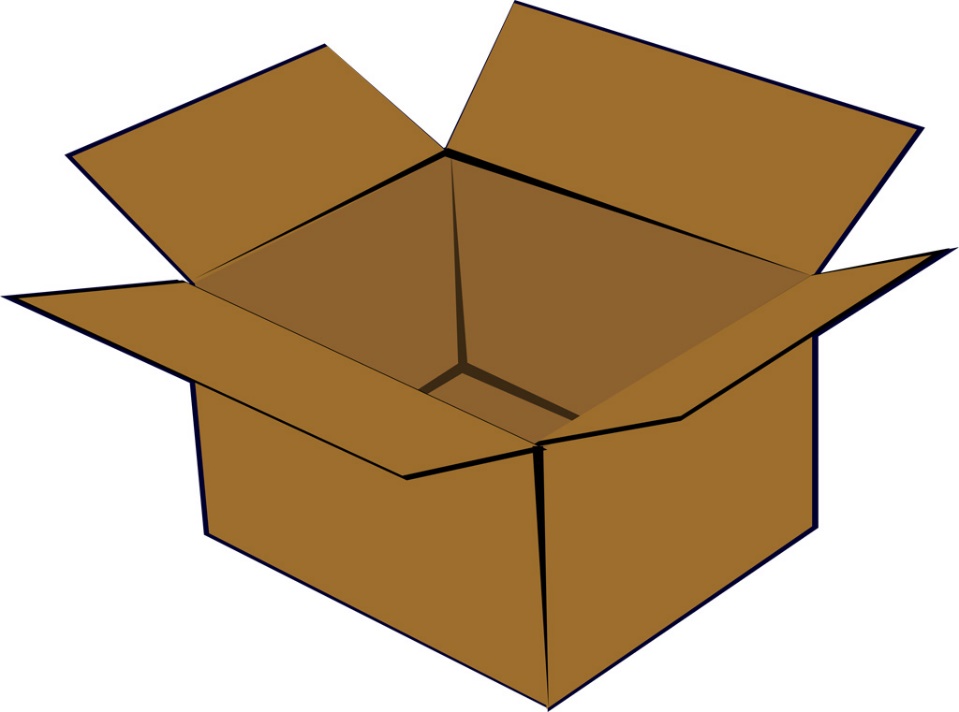 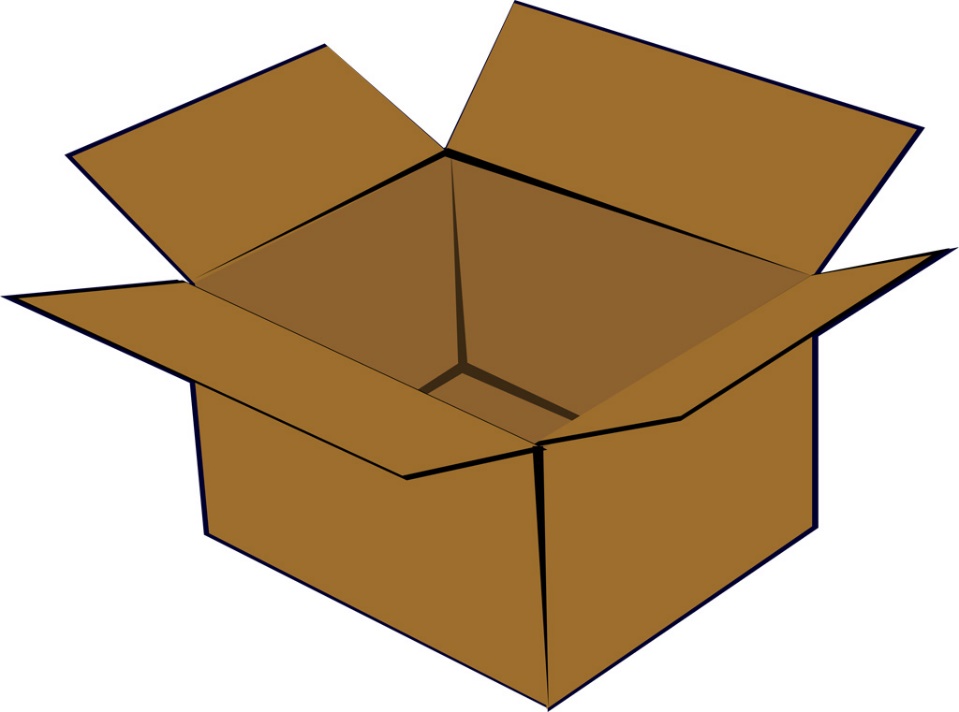 1匹（単数）
例
one dog
two dogs
three dogs
four dogs
five dogs
six dogs
ten dogs
100 dogs
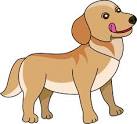 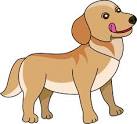 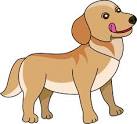 それ以上
（複数）
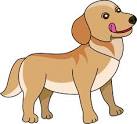 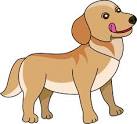 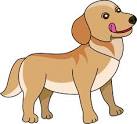 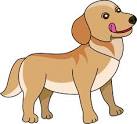 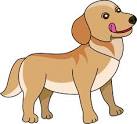 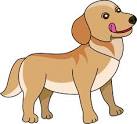 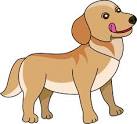 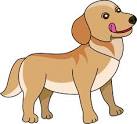 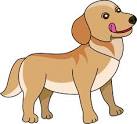 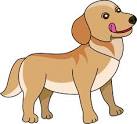 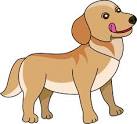 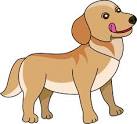 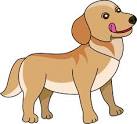 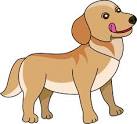 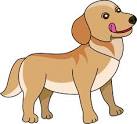 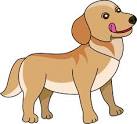 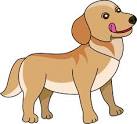 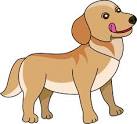 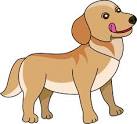 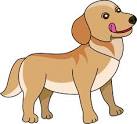 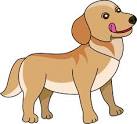 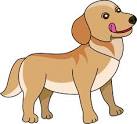 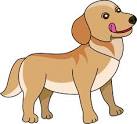 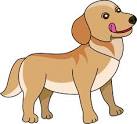 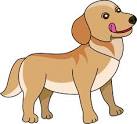 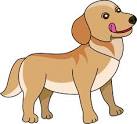 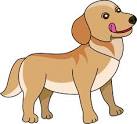 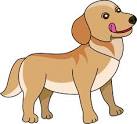 英語は
このラインが
超重要！！
複数（２つ以上）あるから
複数形
という
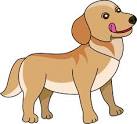 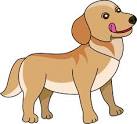 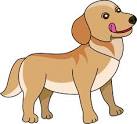 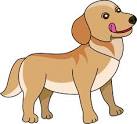 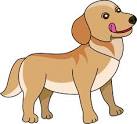 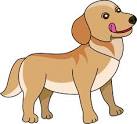 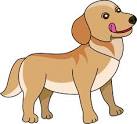 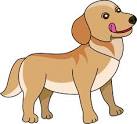 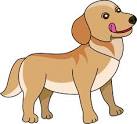 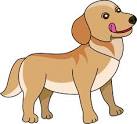 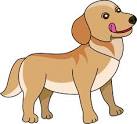 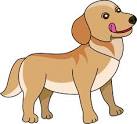 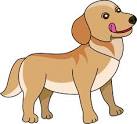 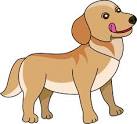 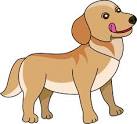 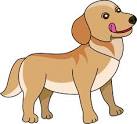 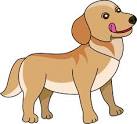 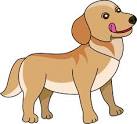 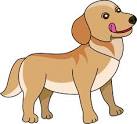 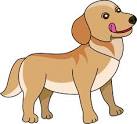 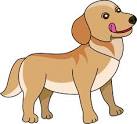 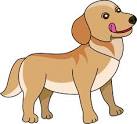 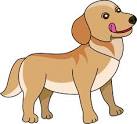 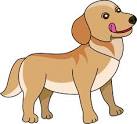 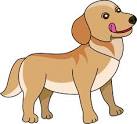 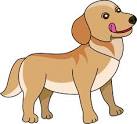 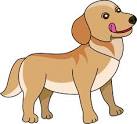 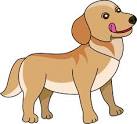 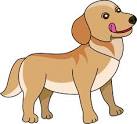 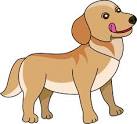 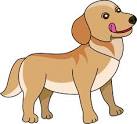 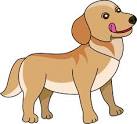 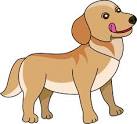 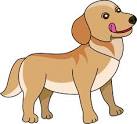 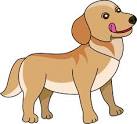 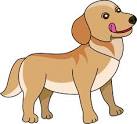 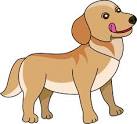 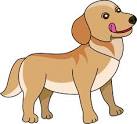 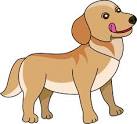 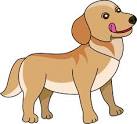 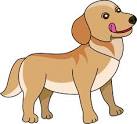 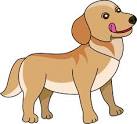 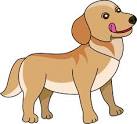 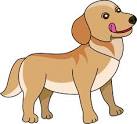 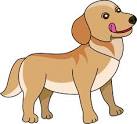 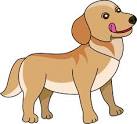 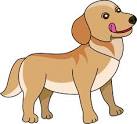 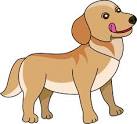 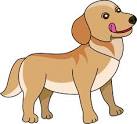 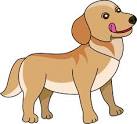 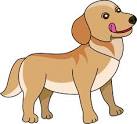 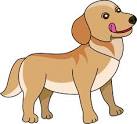 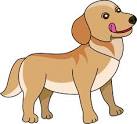 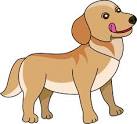 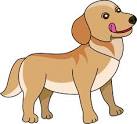 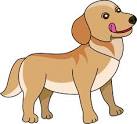 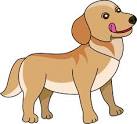 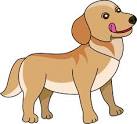 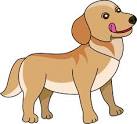 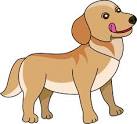 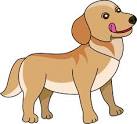 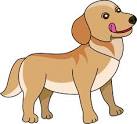 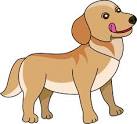 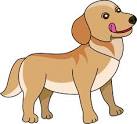 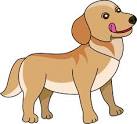 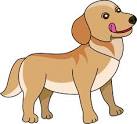 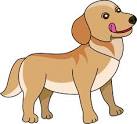 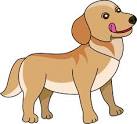 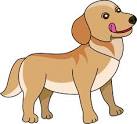 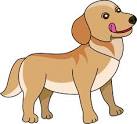 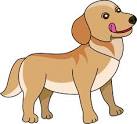 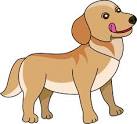 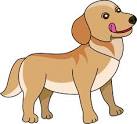 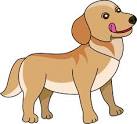 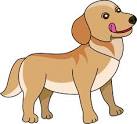 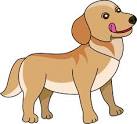 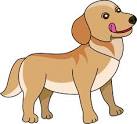 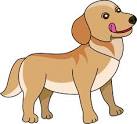 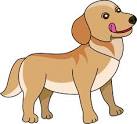 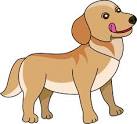 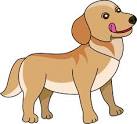 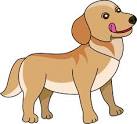 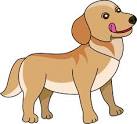 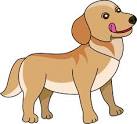 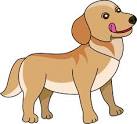 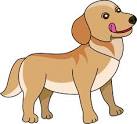 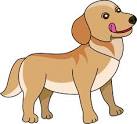 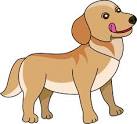 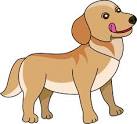 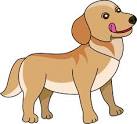 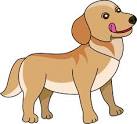 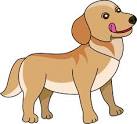 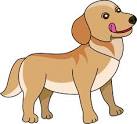 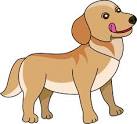 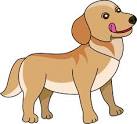 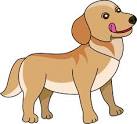 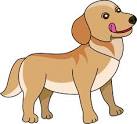 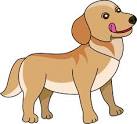 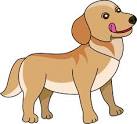 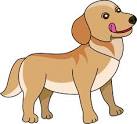 Let’s Answer!
How many ?
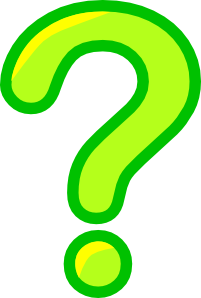 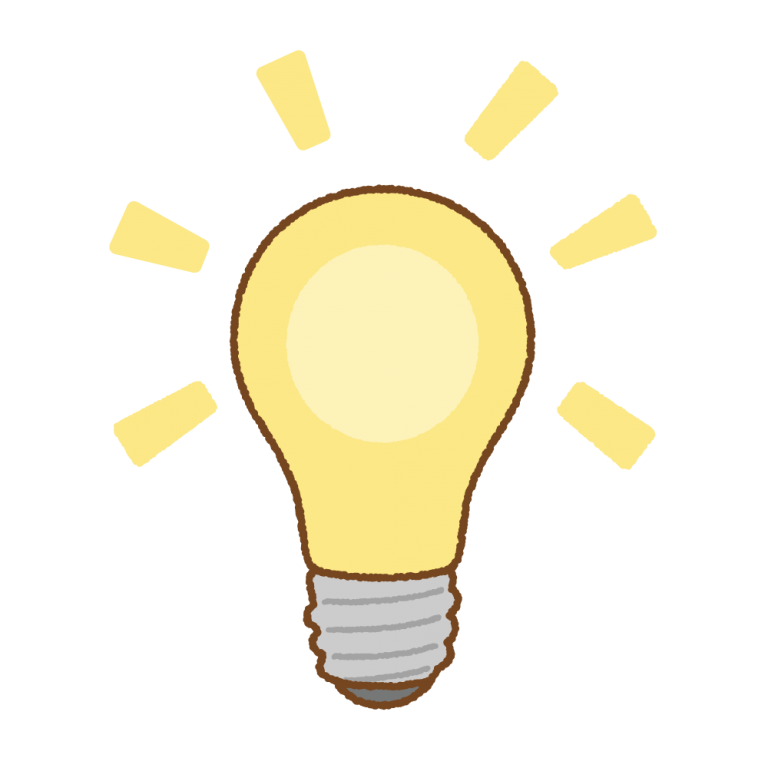 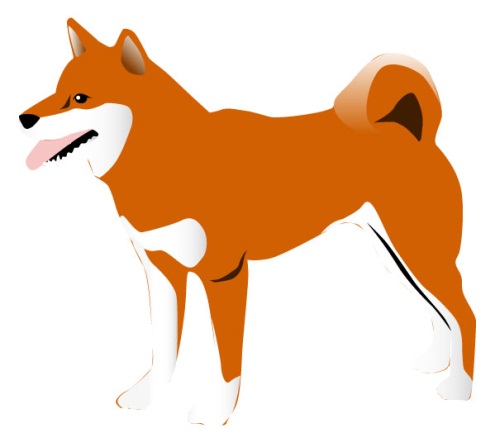 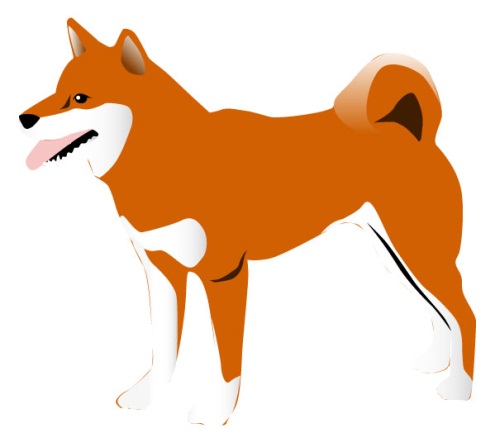 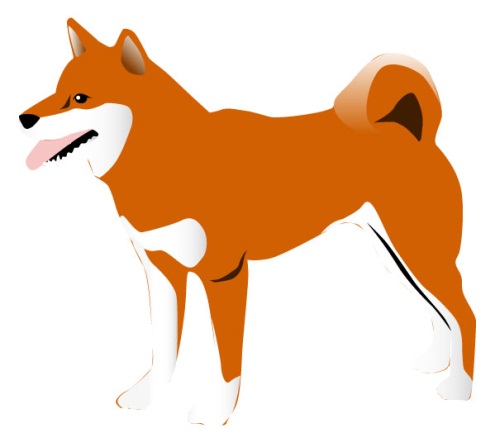 Six dogs.
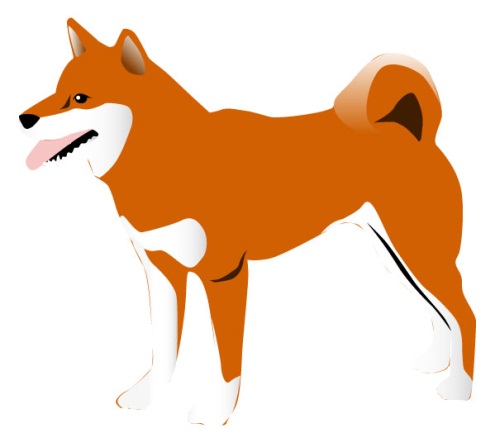 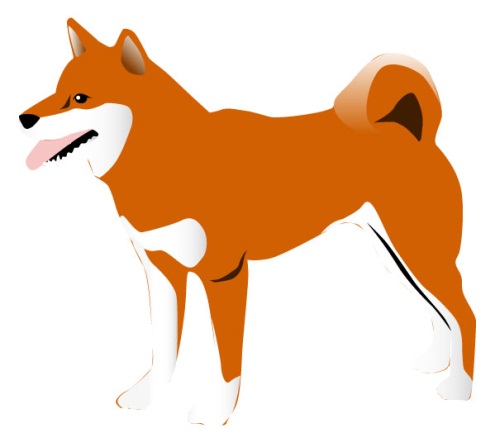 How many ?
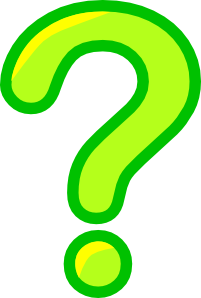 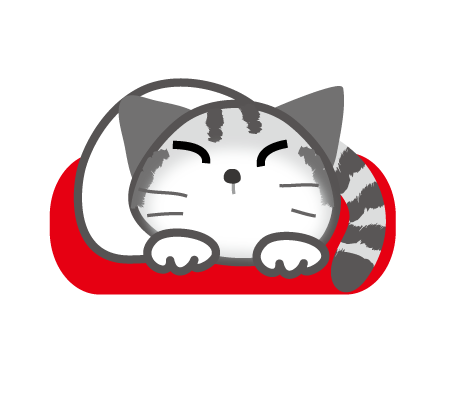 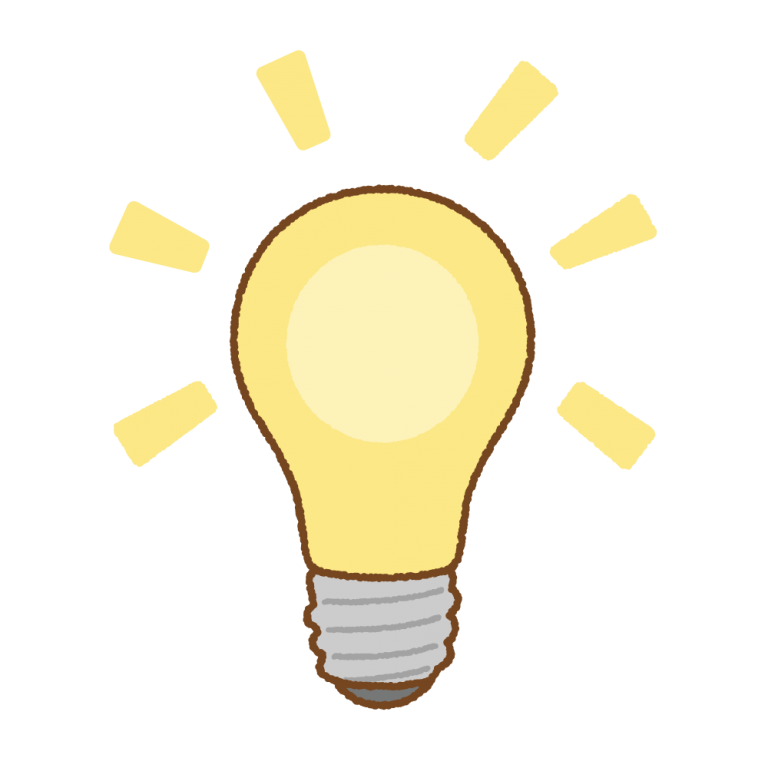 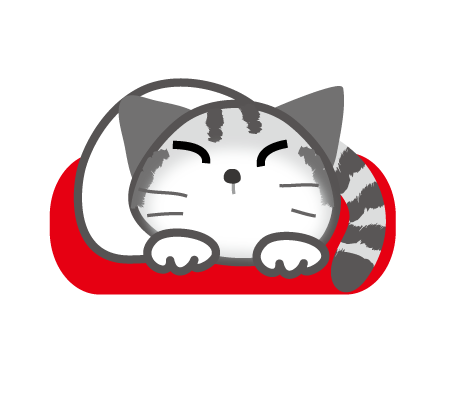 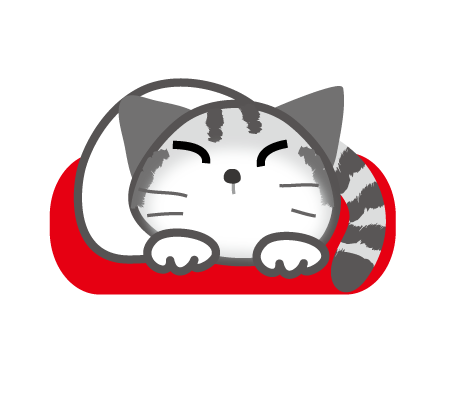 Three cats.
How many ?
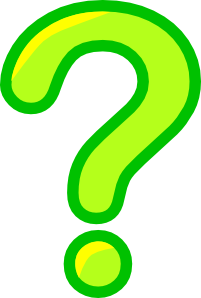 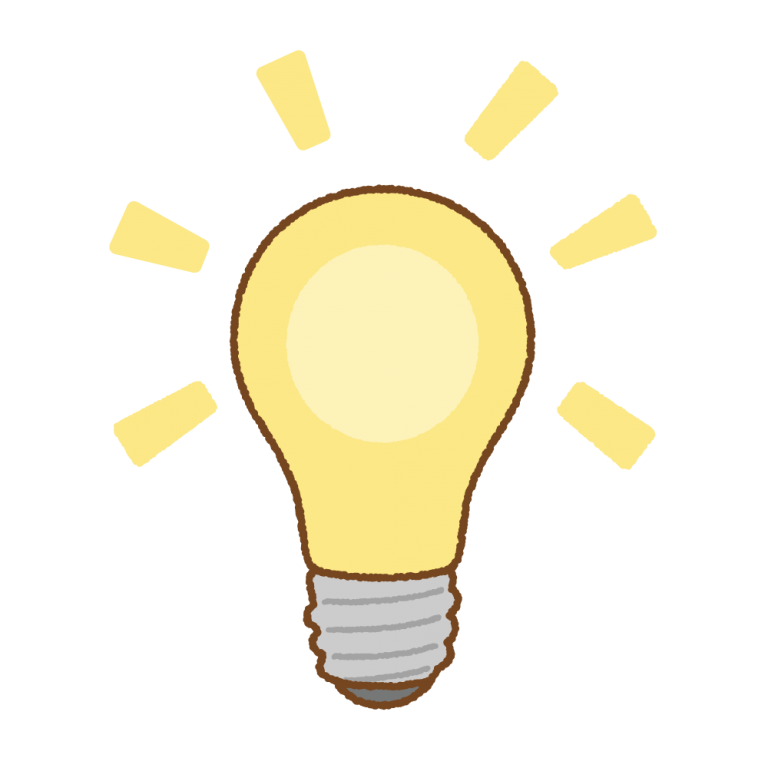 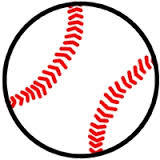 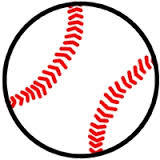 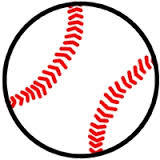 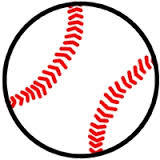 Eight balls.
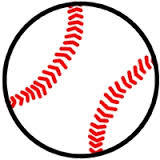 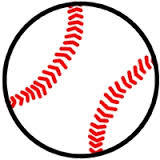 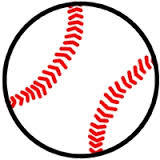 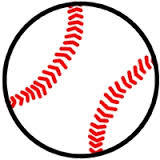 How many ?
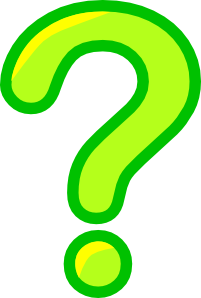 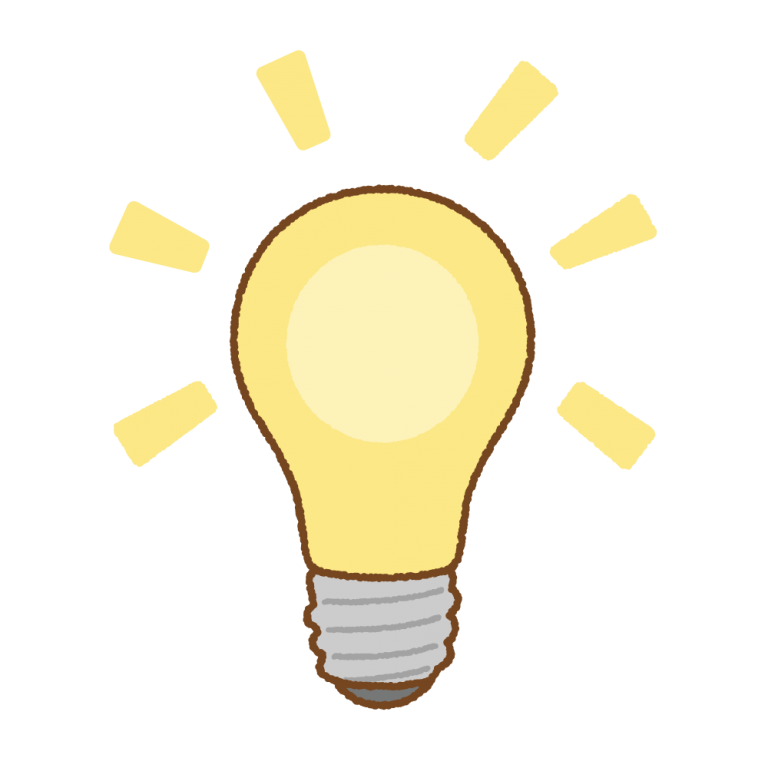 Six buses.
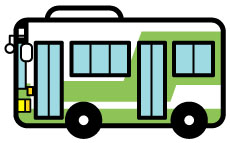 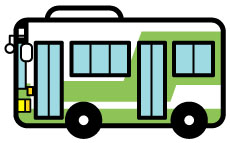 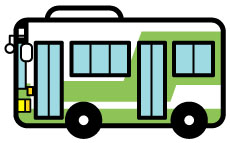 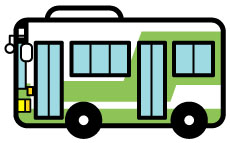 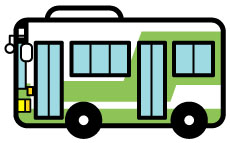 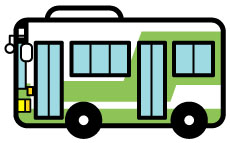 How many ?
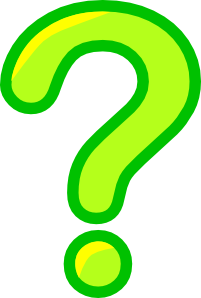 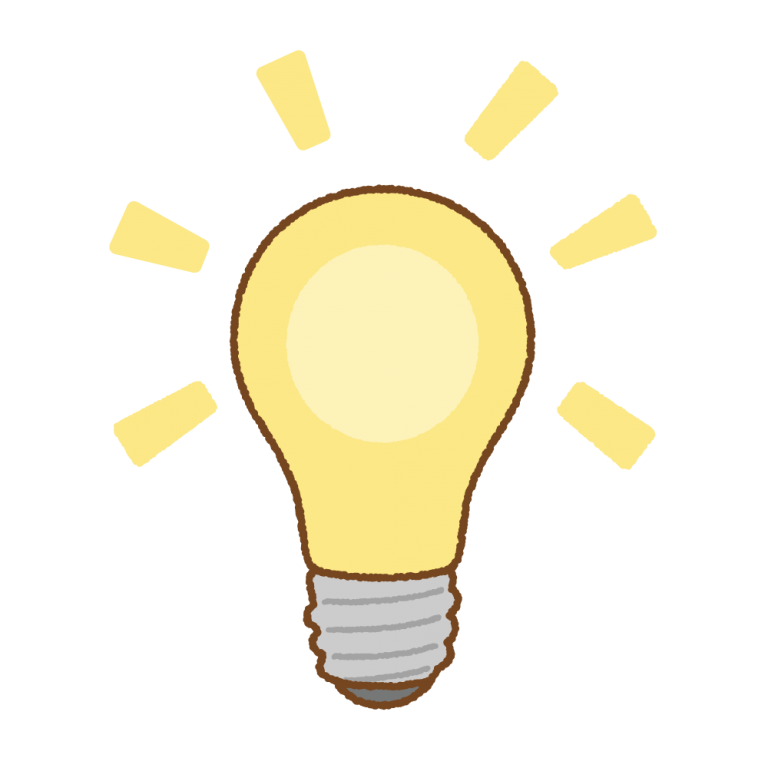 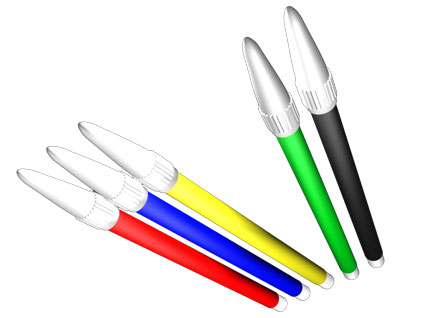 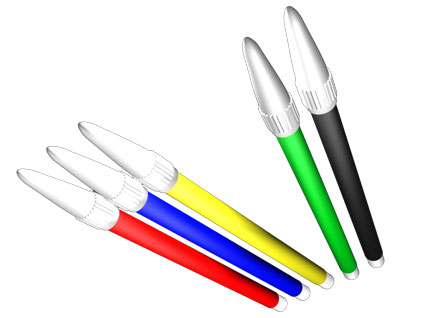 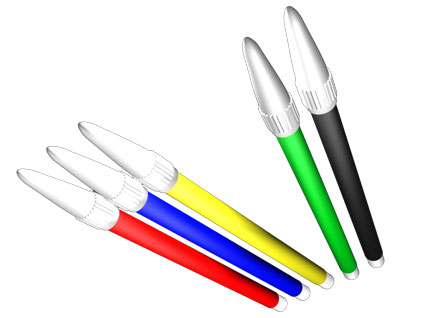 Twenty pens.
five horses.
まとめ！
How many ~?　はどんな意味？
　⇒いくつの～
How many   を普通の文につけて
　How many pens do you have?
「あなたは何本ペンがありますか。」
ここは
複数形！
Let’s Practice again!
How many ?
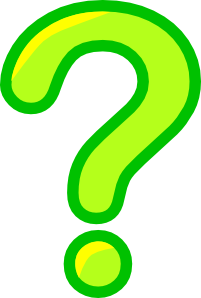 How many dogs do you have?
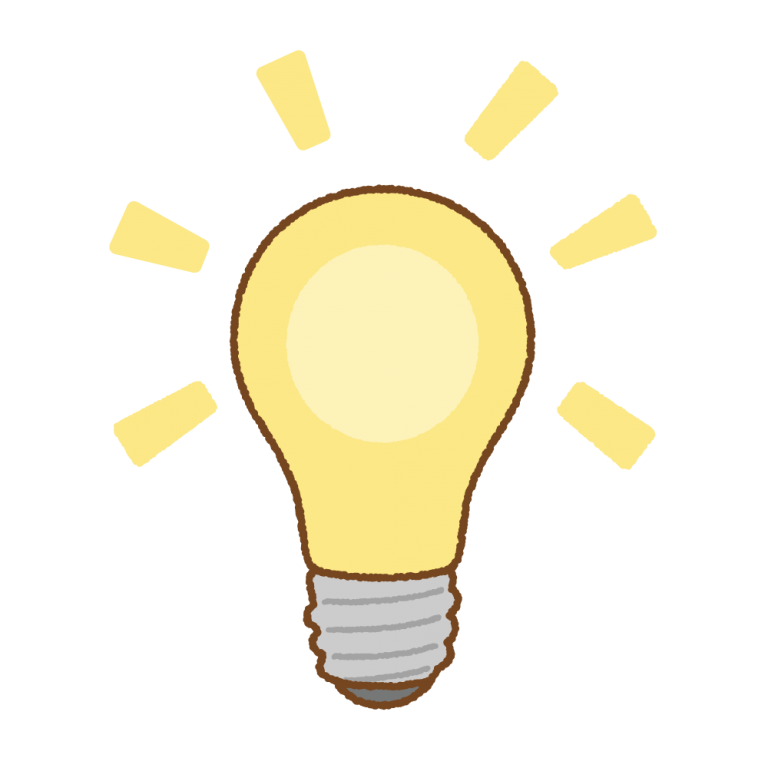 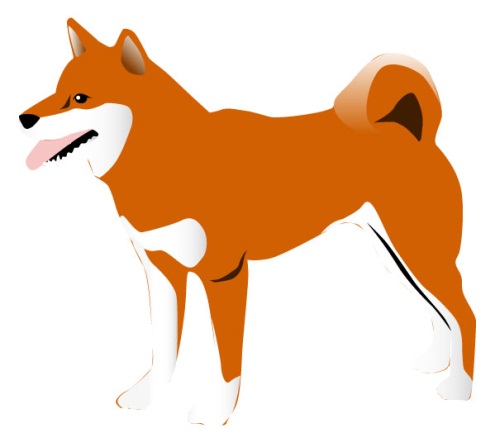 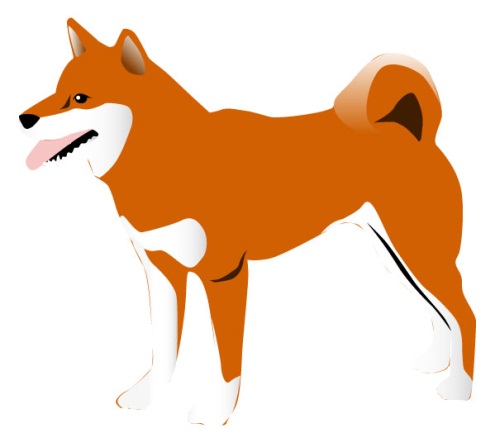 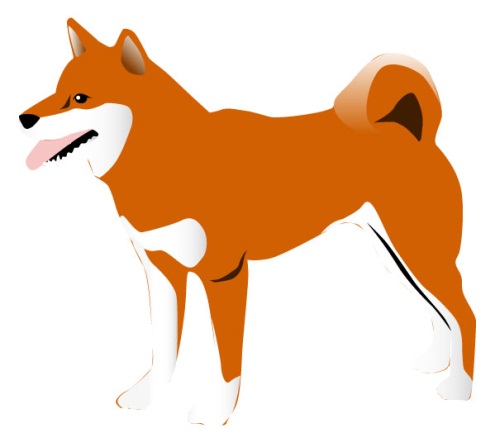 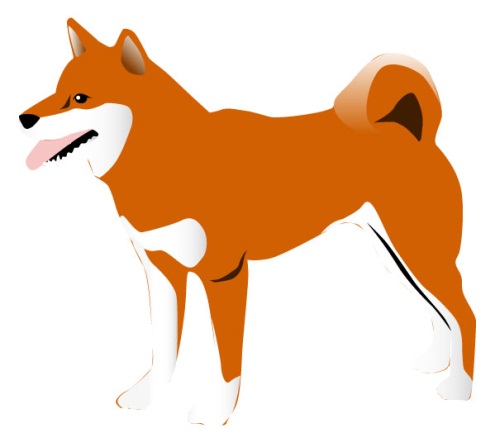 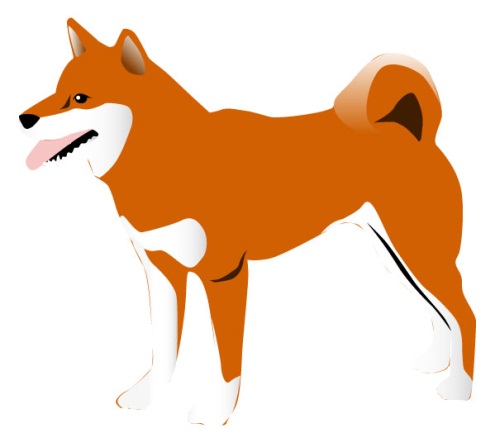 I have six dogs.
How many ?
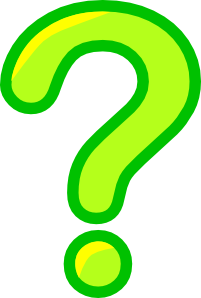 How many cats do you have?
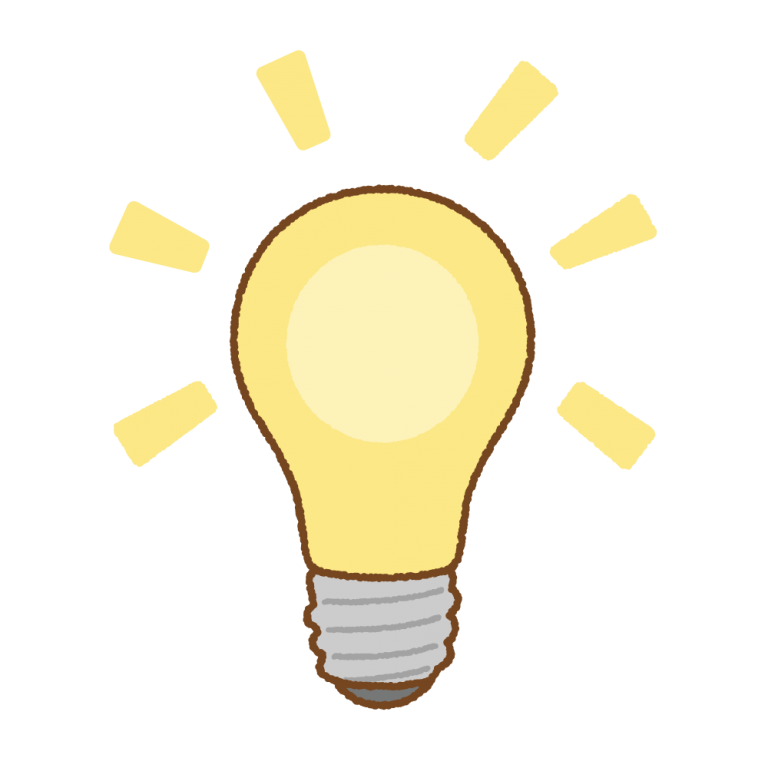 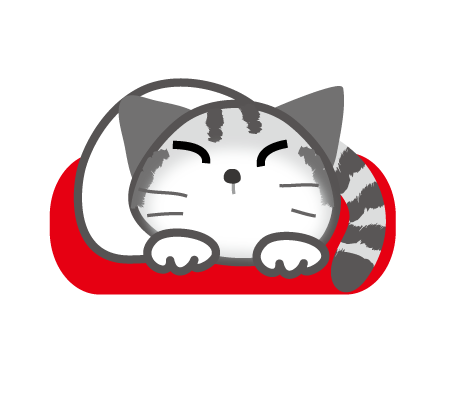 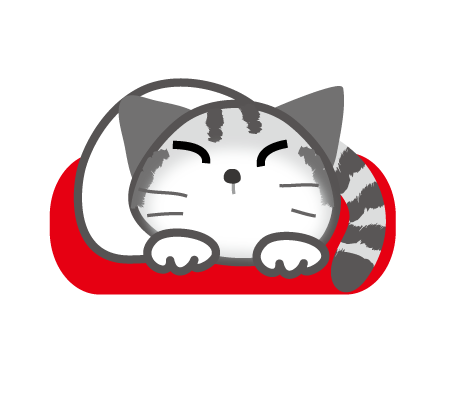 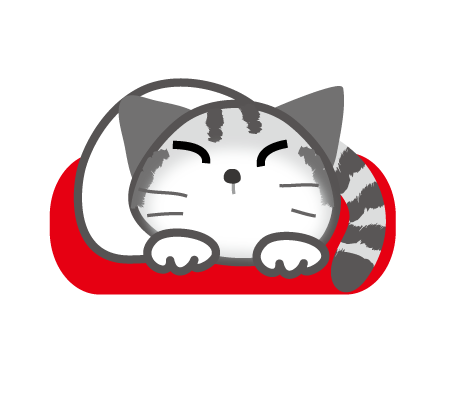 I have three cats.
How many ?
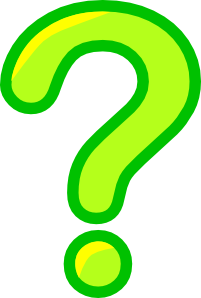 How many balls do you have?
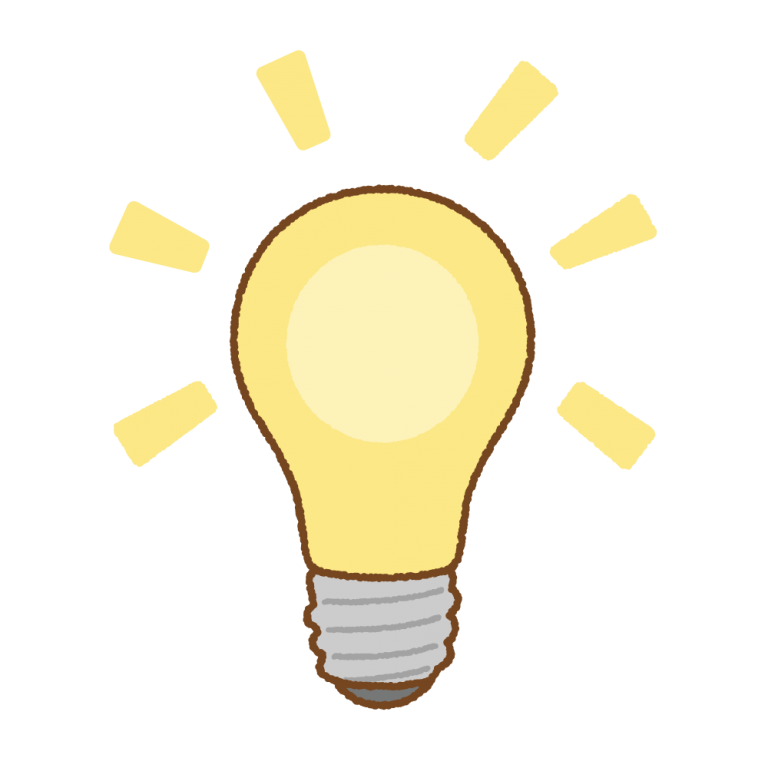 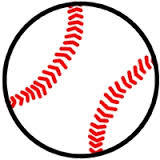 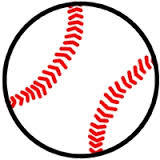 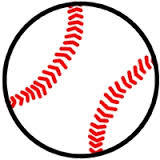 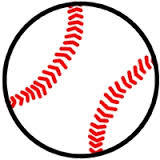 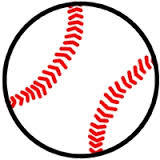 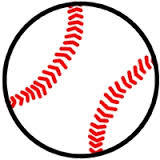 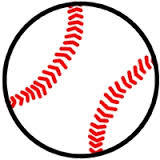 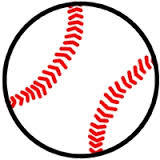 I have eight balls.
How many ?
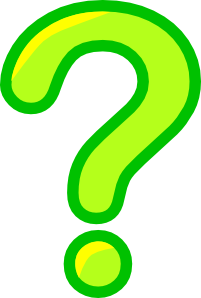 How many buses do you have?
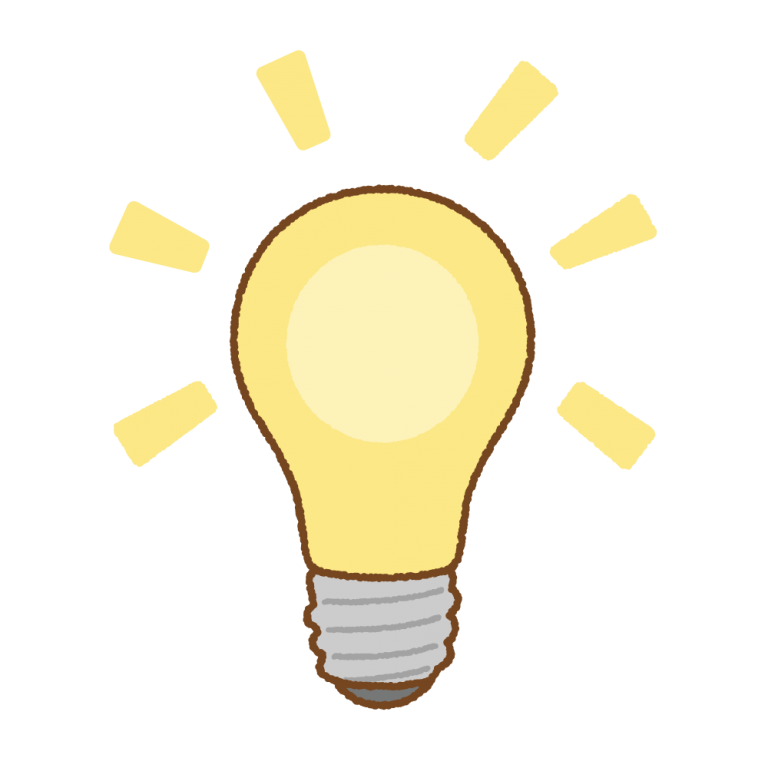 I have six buses.
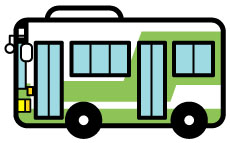 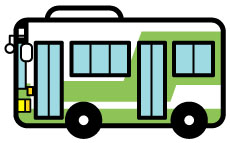 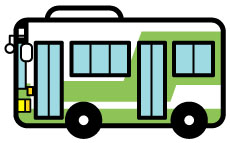 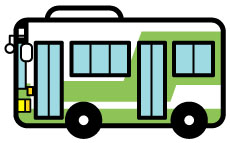 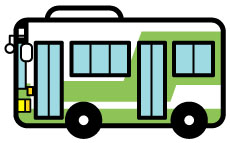 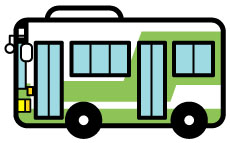 How many ?
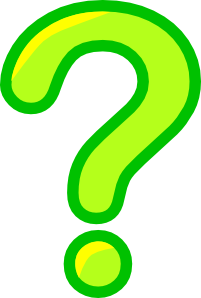 How many pens do you have?
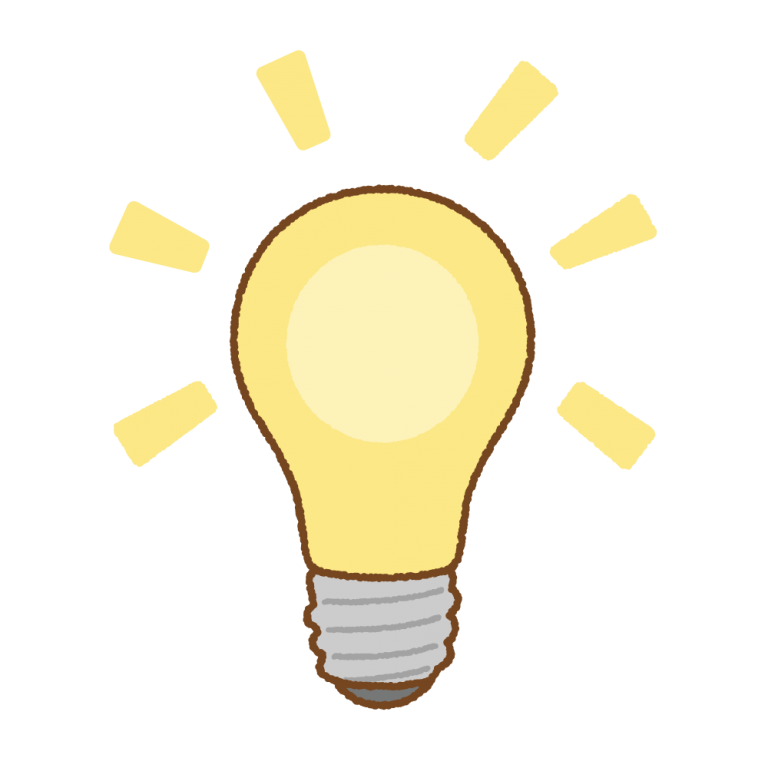 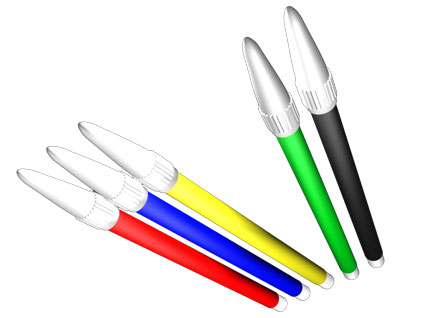 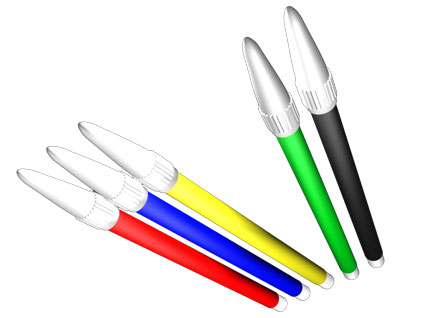 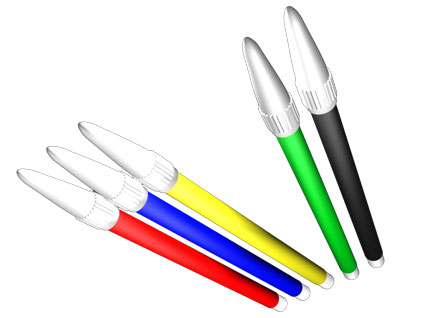 I have twenty pens.
まとめ！
How many ~?　はどんな意味？
　⇒いくつの～
How many   を普通の文につけて
　How many pens do you have?
「あなたは何本ペンがありますか。」